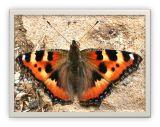 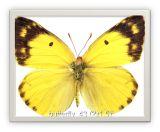 крапивница
лимонница
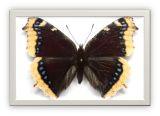 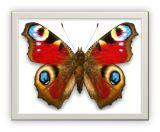 траурница
павлиний глаз
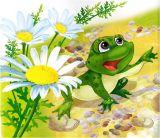 Физминутка
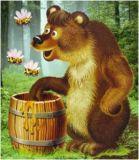 http://img0.liveinternet.ru/images/attach/c/1/62/821/62821948_dikie_zivotnie259x300.jpg
Подведи итог своей работе на уроке.
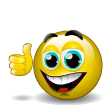 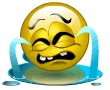 Крапивница-http://im4-tub-ru.yandex.net/i?id=11297660-68-72
Лимонница-http://im5-tub-ru.yandex.net/i?id=89310620-16-72
Траурница-http://im0-tub-ru.yandex.net/i?id=338486975-58-72
Павлиний глаз-http://im3-tub-ru.yandex.net/i?id=115778489-31-72